OpenDaylight Packetcable Plugin
Working Group Call
September 22, 2016
[Speaker Notes: Segue slide.]
Agenda
Open Issues – progress report
Changes for Carbon release
Q&A
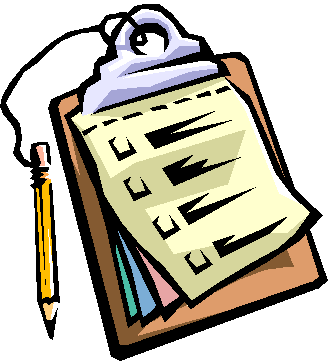 Meeting Attendees:  Vineesha Bandi, Kasim Inan, Bora  Erbas, Mohammad Kabir Chowdhury (Comcast), Jeff Pedigo, John Thompson (Applied Broadband); Phil Rosenberg-Watt, Ryan Vail, Mufaddal Makati, Kevin Kershaw (CableLabs)
2
List & Wiki
Mailing list  :   
https://lists.opendaylight.org/mailman/listinfo/packetcable-dev  

Wiki : 
https://wiki.opendaylight.org/view/PacketCablePCMM:Main
3
Carbon: Goals / TODOs
Goals:
fix identified bugs
add enhancements; Comcast/AB list organized/grouped into sensible packages
Maintenance work 
Currently reported issues: none besides Comcast “package”  (see slide 9)
Documentation work
As needed to support new features / functions
Functional Changes 
Enhancements from Comcast / AB 
Structural issues 
Change to support DataTreeChangeListener.- Bugzilla 6302
4
Carbon: Draft Release Plan Milestones
M1 – Intent to participate – 11/3/16
M2 – Project Release Plan complete – 12/8/16
M3 – Feature / Function Freeze: 2/2/17
M4 – API Freeze: 3/2/17
M5 – Code Freeze: 3/30/17
RC0 / RC1 / RC2: 4/12/17, 4/20/17, 4/27/17
Packetcable Project Release Review – Between 4/27 & 4/3/17
RC3 – Release Review and final build: 5/4/17
Formal Carbon Release: 5/11/17
5
Packetcable Carbon Work Items
Source: Arris
Integrate Arris information into current Packetcable User Guide.
Tracked on ODL Bugzilla - Bug 6279 
Description: Documentation update
Type: Enhancement
Target Release: Carbon w/ “cherry pick” to Boron
Status: In Progress – Change # 45545 submitted to master; KJK worked changes from Colin Dixon review; waiting for final merge to master and after that’s done, we’ll cherry pick this change to the “Boron” release.
6
Packetcable Work Items
Source: Comcast
Submitted 6/30/16. 
Tracked on ODL Bugzilla - Bug 6302
Description: 
OpenDaylight will deprecate and remove the DataChangeListener class, replacing it with DataTreeChangeListener.  DCL class will remain deprecated through the Carbon release and removed subsequently. 
The Packetcable project needs to be revised to use DTCL in the Carbon Timeframe
Type: Task
Target Release: Carbon
Status: Issue assigned to Mufaddal Makati – CableLabs team
7
Packetcable Work Items – Priority Classifier
Source: Comcast/AB
List of bugs TBD
Tracked on ODL Bugzilla - Bug 6762
Description: 
Add support for the PCMM Priority parameter in all classifiers 
Type: Bug
Target Release: Carbon
Status: Issue assigned to Jeff Pedigo –  Applied Broadband
8
Packetcable Work Items – GateSpec Direction
Source: Comcast/AB
List of bugs TBD
Tracked on ODL Bugzilla – Bug 6762
Description: 
Updates to support new TrafficProfiles that require a user-specified Direction in the GateSpec
Type: Task
Target Release: Carbon
Status: Issue assigned to Jeff Pedigo –  Applied Broadband
9
Supporting Information
Comcast-submitted issues for resolution in next ODL release (Carbon)
9/15:   Jeff Pedigo (Applied Broadband) will be working to submit a first set of changes to prove out the submission and review process.   
Issues listed on row 7 (Fixed handling of Priority classifier parameter) and row 8 (Added direction to the GateSpec)  from the list on the attached spreadsheet are the first to be processed.
10
Open discussion
Q & A –
Discussion for Packetcable Carbon release. 
Working group suggested change to semi-weekly meetings – every other week.  All attendees agreed.  Kevin will revise meeting invite and info on Packetcable wiki.  Next meeting to now be Oct. 6
Jeff Pedigo (AB) is preparing changes for Gerrit.
Comcast legal is confirming that they can comply with ODL Inbound Code Review requirements before Jeff will make the Gerrit submission. https://www.opendaylight.org/InboundCodeReview#dco-policy
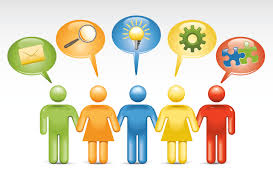 11
WG Logistics
Meet every other week – 
Meeting dates to end of year are: Oct. 6, Oct. 20, Nov. 3, Nov. 17, Dec. 1, & Dec 15
Continue to meet at 11:00 Mountain Time for now
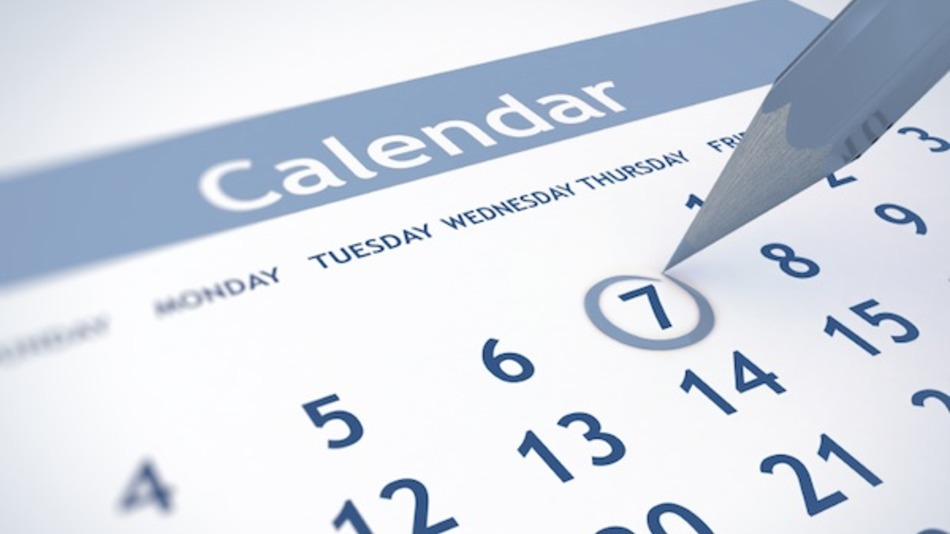 12
13